Functions of the family
Unit 1 – Chapter 2
Socializing children
The family fills a major role in meeting children’s needs as they grow and develop.
The family reinforces those skills and provides the nurturing environment in which those skills can be developed.
Families teach, train, and provide examples of how the standards of the society apply to individual lives.
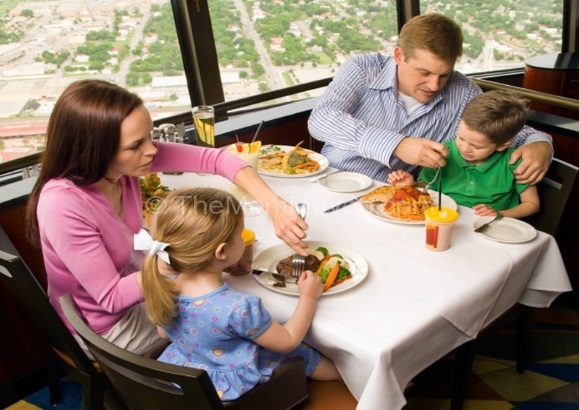 Questions…discuss in small groups
Why is it important that families carry out the role of socialization of children?
What will happen to a society if family does not carry out this role?
How would you feel if a government agency took over the major responsibility of raising children? How would that approach impact society?
Meeting Physical Needs
The family is responsible for providing care and protection for family members. (i.e. food, clothing, shelter, and protection from harm, injury and disease.)
Inside the home, physical needs are satisfied by accomplishing certain tasks, such as cooking, cleaning, providing transportation, shopping, and more.
With the cooperation of all members, families will have greater success in fulfilling this function.
Meeting Emotional Needs
Members  of a family provide companionship for one another.
Through these close, intimate relationships, each member’s emotional needs are met.
To develop strong ties, family members need to spend time together talking, listening, resolving disagreements, and taking part in family activities.
If technology fills too much of a child’s time, quality family relationship will not develop. Children also need to be showing love and affection for each other while they are working and/or playing together. This will foster the growth of close relationships.
Influencing Roles in Society
Your family has a huge influence in the place you take in society.
They may influence the educational path you choose and the career you eventually pursue. The family affects your role in the future adult you will become in the workplace.
Your family gives you your “Cultural Identity”. This is the way you see yourself as a member of your specific cultural group.
Through your parents, you inherit physical traits unique to their cultural background. 
Your religious beliefs are also influenced by your family
Families can also influence your customs and traditions
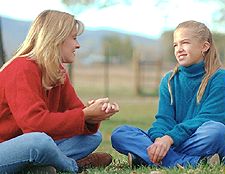 (continued…)
Your family also influences your personal roles and the expectations that go with them.
Ex: Currently, you have the role of a son or daughter. The expectations for that role changed as you grew from infancy through childhood into adolescence. They will continue to change as you become an adult.
Questions….copy questions and answers. Hand in when finished.
1. How would you describe the work related to maintaining the family? How is it similar to and different from that in colonial times? (6 pts)
2. Do all families have the same success in meeting the physical needs of family members? (2 pts)
3. How do close relationships help a family stimulate the growth and development of children? (2 pts)
4. How might your family influence the goals you reach in the future? (2 pts)
5. How does work in the technological age impact the development of close intimate relationships in the family? (2 pts)
6. Why is the family a key factor in the development of a child’s emotions? (2 pts)
7. What family environment is important in order for this growth and development to take place? (2 pts)